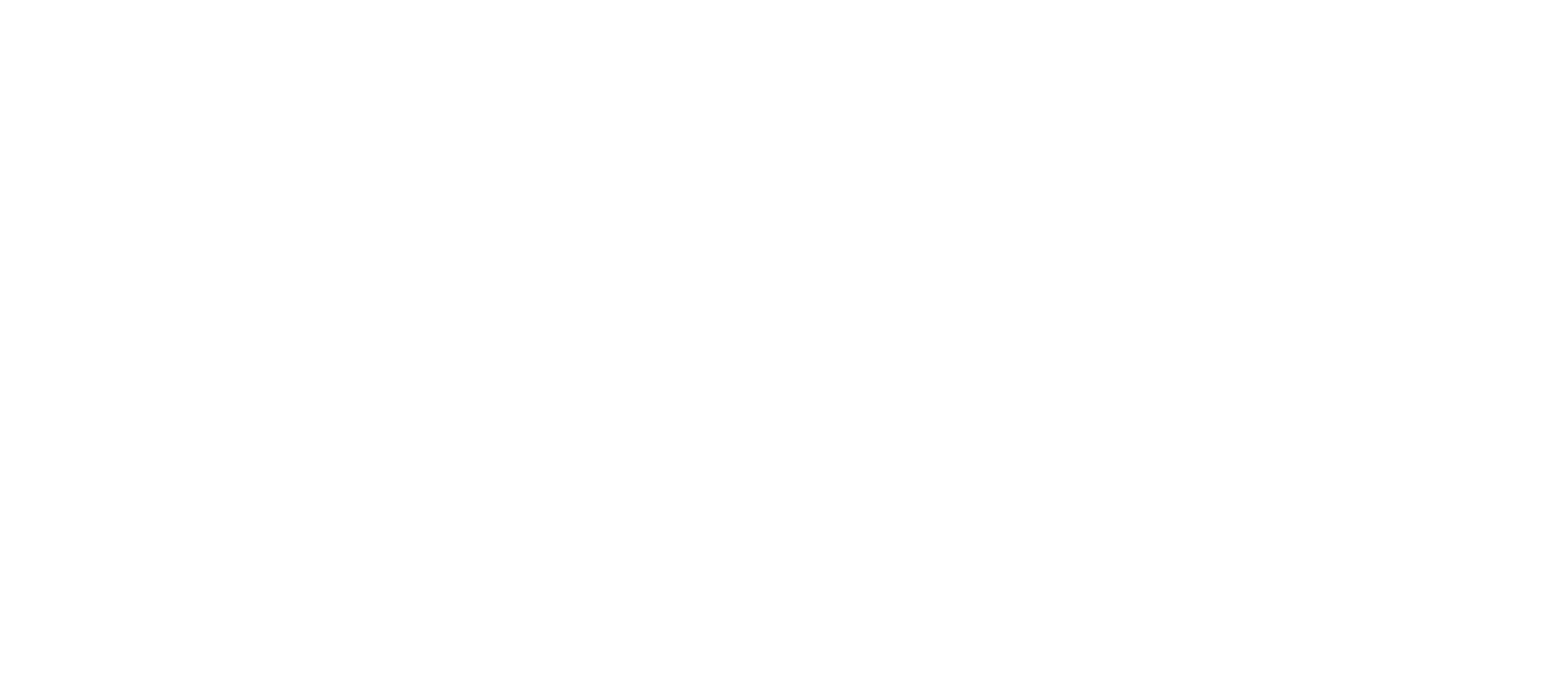 Restart your life with fresh foods!
[Speaker Notes: Gary: Hello! I’m Gary Tou
Misty: I’m Misty Chung
Jennifer: And I’m Jennifer Dinh. We’re from the Hazen FBLA chapter and we are Refresh LLC.
Gary: Where you can restart your life with fresh foods.]
Table of Contents
Risks
Overview
Loan
Meal Plans
Vision
Expenses
Management
Stability and Growth
Obtaining Loan
Operations
Assumptions
Conclusion
Company Overview
Consumers

Our target market includes millennials, working families, and busy couples. These people will be the most affected by our product.
01
Product

An easy way to transition into a healthier lifestyle. The meal kits will include ingredients that are all locally grown and organic.
02
Refresh

Main Goal:  Promote healthy eating through our product to local millennials, working families, and busy couples
03
[Speaker Notes: Misty:
Refresh LLC. is a meal delivery-kit service. Our company’s goal is to promote healthy eating by selling prepared meal kits to millennials, working families, and busy couples. We send instructions, along with pre-measured ingredients that are ready to be cooked. These meal-kits are ordered online and delivered to people within the [Change Slide] local Seattle area. Our company is also located in this area to give us easy access to all our customers.]
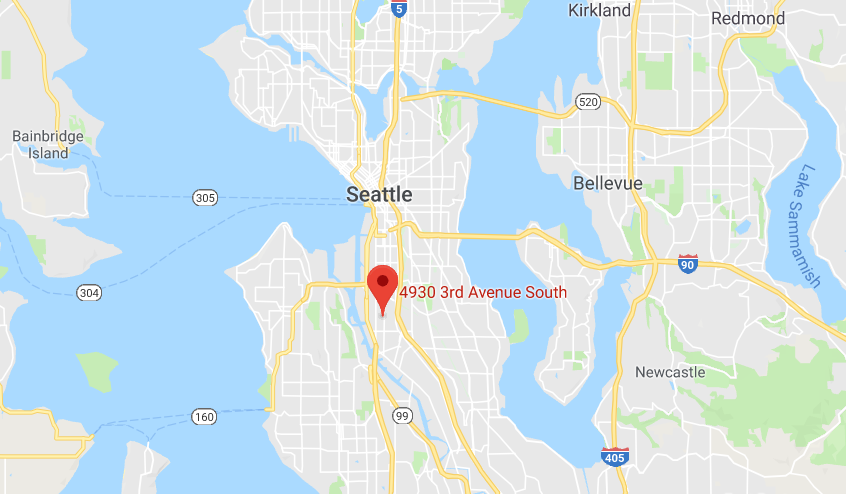 Company Overview
Warehouse
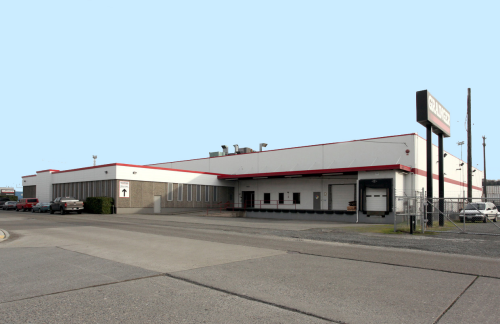 4930 3rd Ave S, Seattle, WA 98134
[Speaker Notes: Script on previous slide.]
Meal Plans
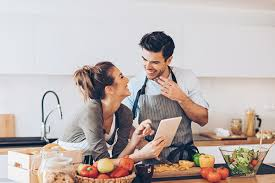 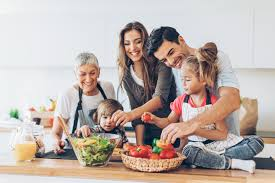 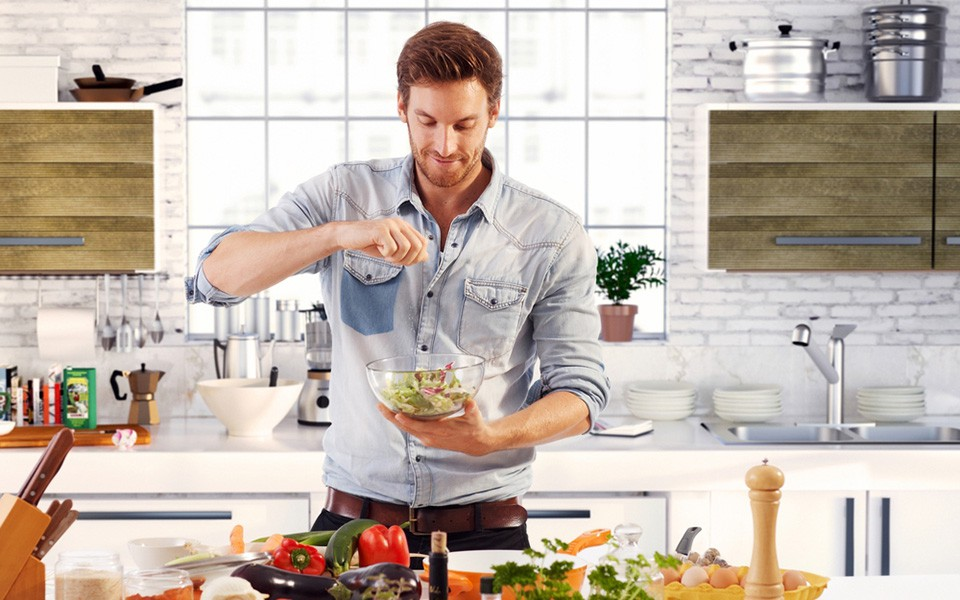 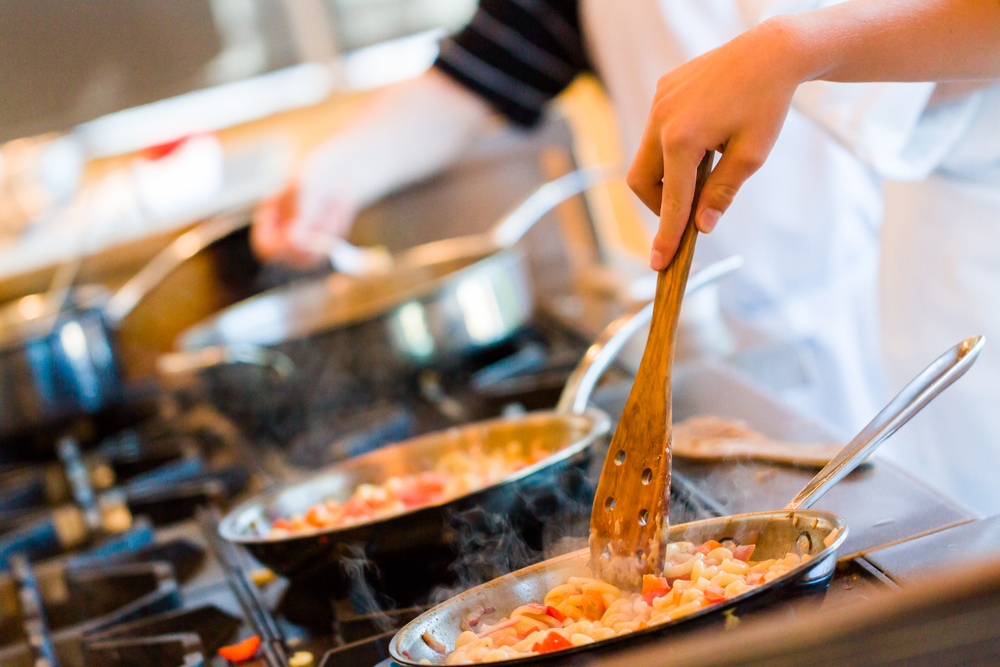 Options
Variety of foods
Diets
Allergies
Family
Individual
Individual
Couple
Plus
All  organic ingredients
More higher quality foods
Seasonal options

Individual+		$45
Family+		$150
• 2 Servings
• 3 meals per week
• $70 per week
• 4 Servings
• 3 meals per week
• $130 per week
• 1 Serving
• 3 meals per week
• $35 per week
[Speaker Notes: Gary: Refresh provides three different meal plans: Individual, Couple, and Family. The prices ranges from $35 to $130 ($35, $70, $130). We also accommodate various dietary restrictions including vegetarian, nut-free, and gluten-free. In addition, we provide our customers with a premium option called “Plus”. This premium option provides customers with seasonal meals and all organic ingredients at a higher cost.]
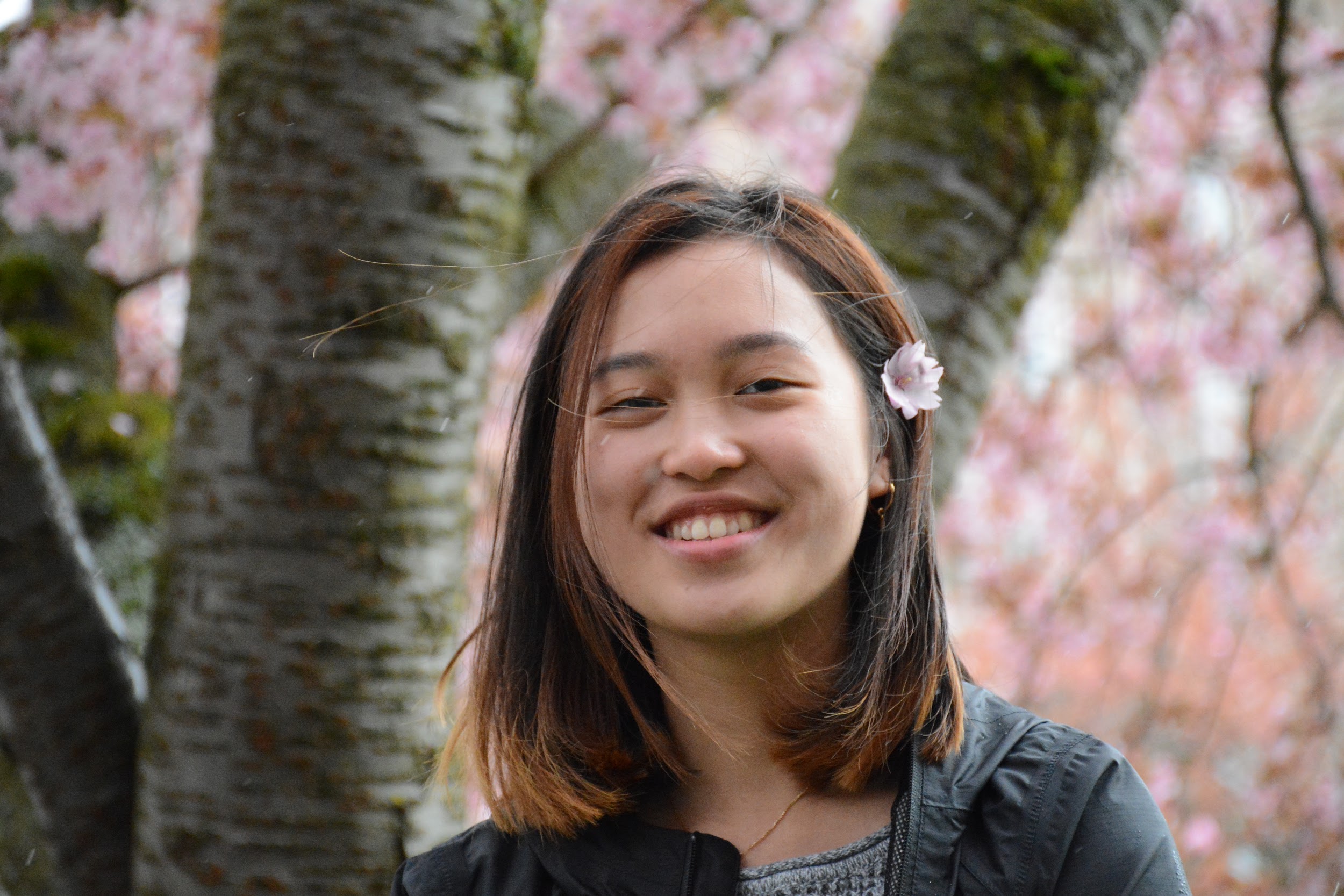 CEO/Operations Supervisor
Jennifer Dinh
Will get final say in decisions involving company, deal with legal aspects from LLC. agent, and supervise employees.
Bachelors in Culinary Nutrition from Bastyr University
Prior experience from working at a small catering company
[Speaker Notes: Jennifer: Refresh is a Limited Liability Company shared by three co-owners. We each own an equal part of this establishment and work together to manage it. Each owner will be holding a different leadership position within the company based on their previous experiences. I’m the CEO of the company. I will be responsible for any legal aspects passed down from our registered LLC agent and will be making the final calls in all decisions. Along with being the CEO, I’m the Operations Supervisor. This job includes hiring, training, and supervising the staff as well as creating new recipes for the company.]
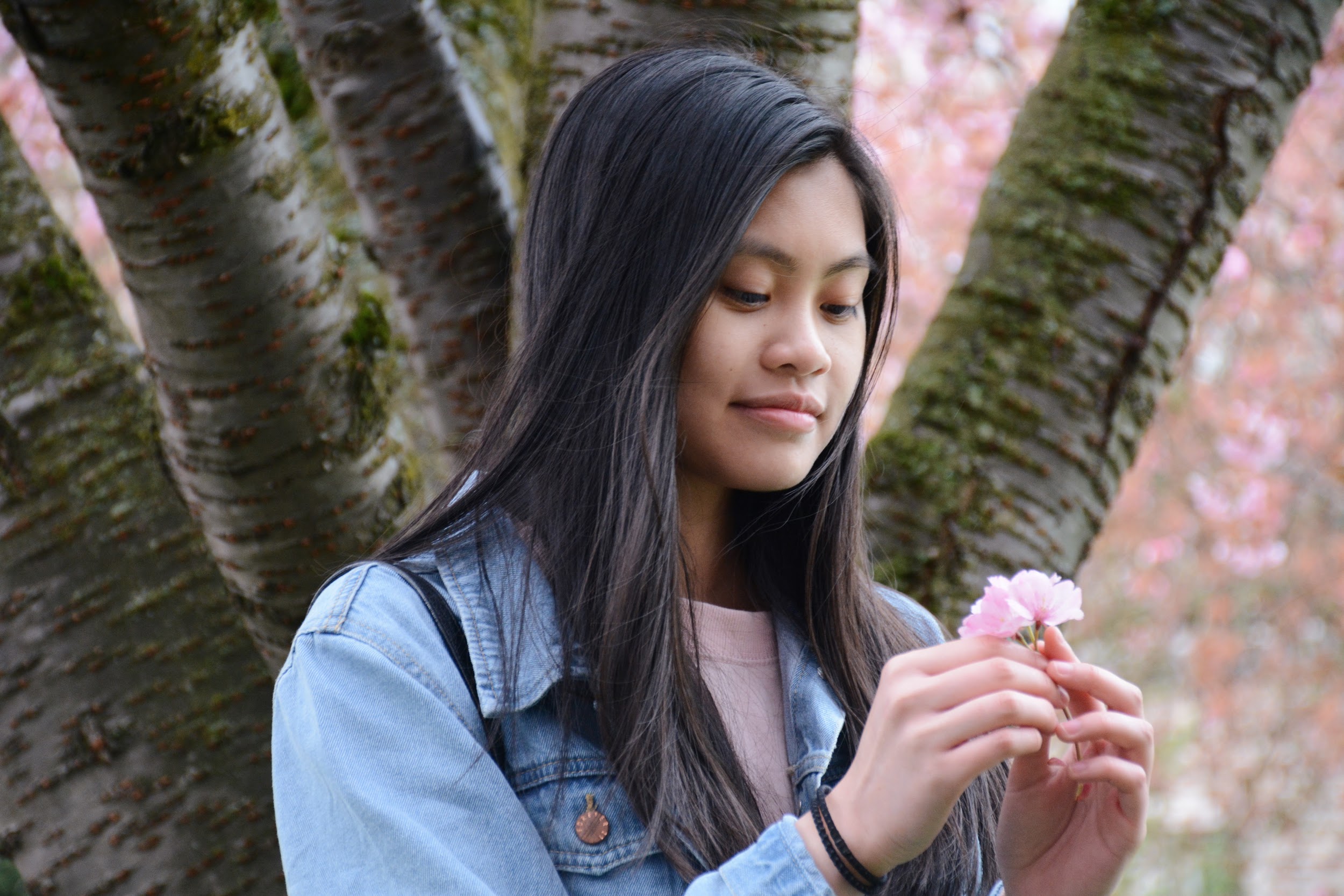 Financial Manager/Accountant
Misty Chung
Working for company as accountant and will  assist CEO in making decisions about finance.
Bachelor in Accounting from the University of Washington
Masters in Finance from the University of Washington
[Speaker Notes: Misty: I’ll be serving the company as the financial manager. The job will mostly involve me acting as an accountant but I will also be assisting Jennifer in decisions about the financial aspects of the company.]
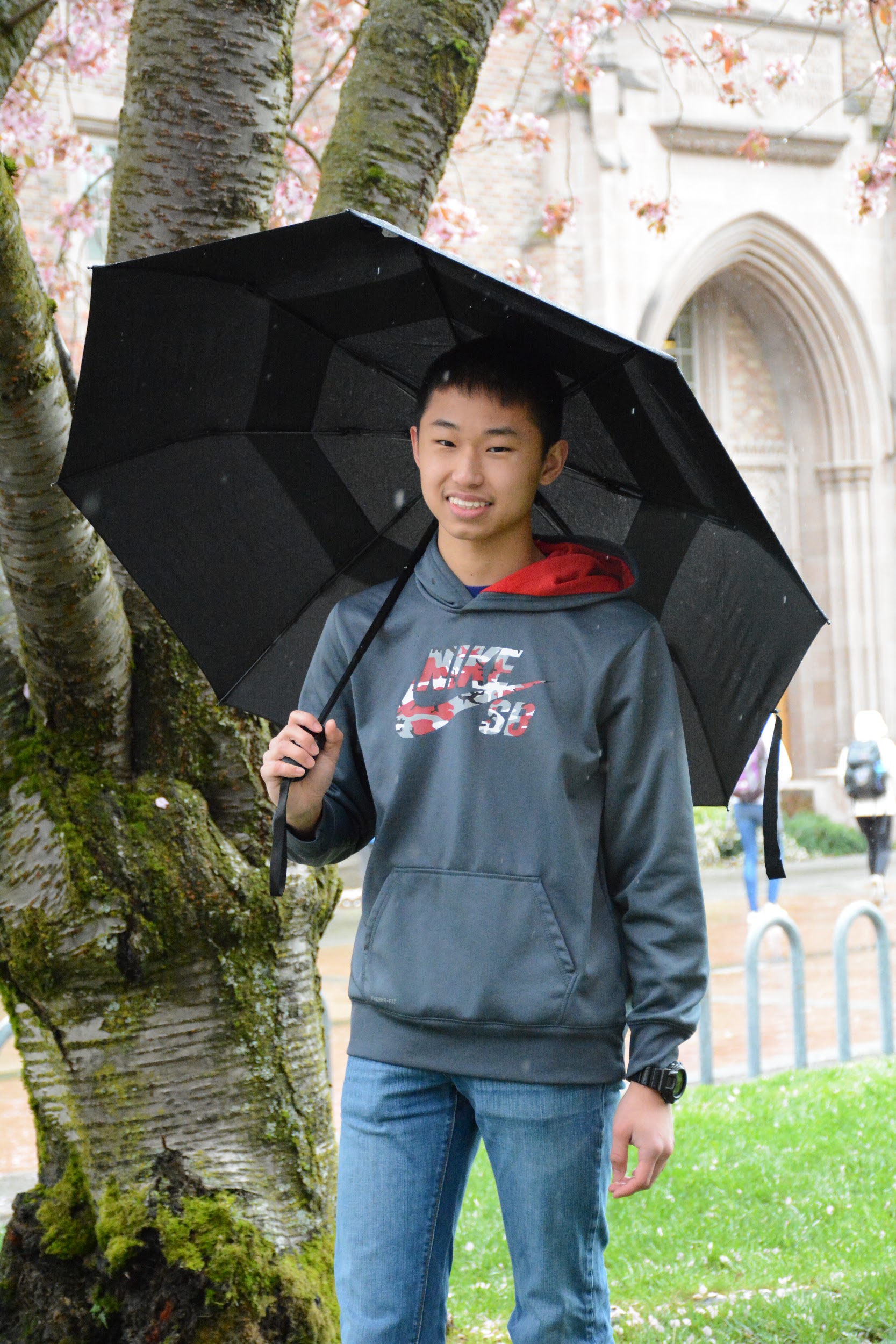 Technological Marketing Manager
Gary Tou
With be advertising company through social media and in charge of online ordering system.
Bachelor’s Degree in Web Development from the Seattle University
[Speaker Notes: Gary: And I am the Technological Marketing Manager. I will be in charge of advertising the company through different types of mediums and managing and improving our company’s online and app ordering system.]
Operations
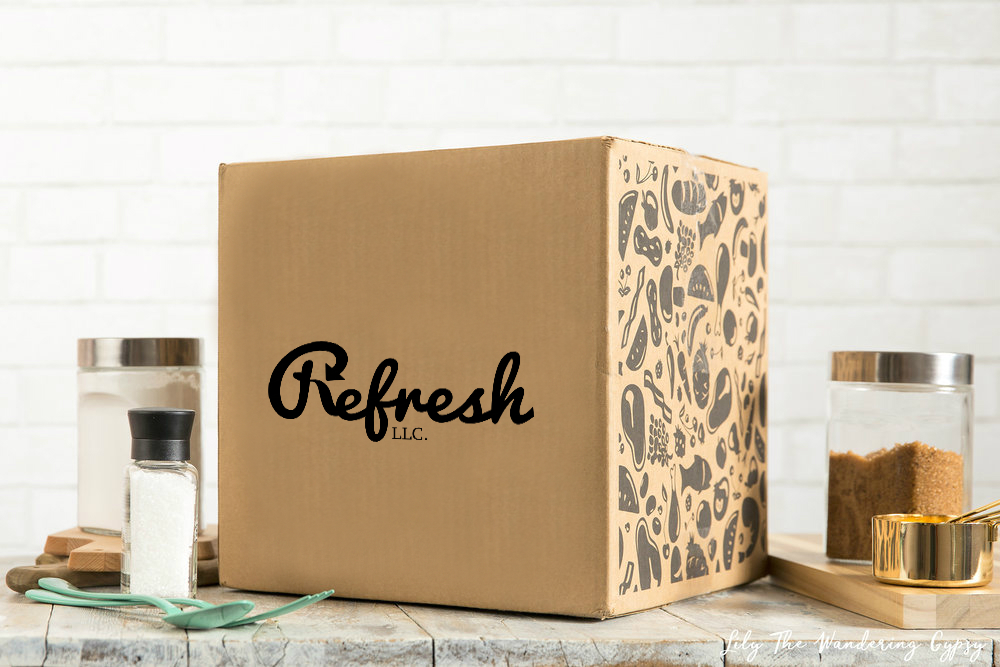 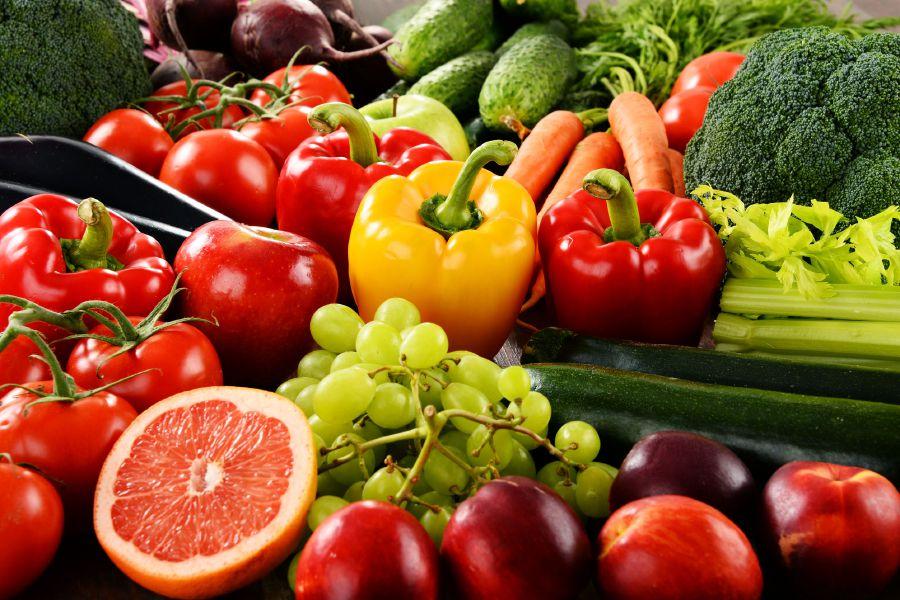 Process
03
01
The ingredients will be washed by our machines, prepared by our staff, and then packaged.
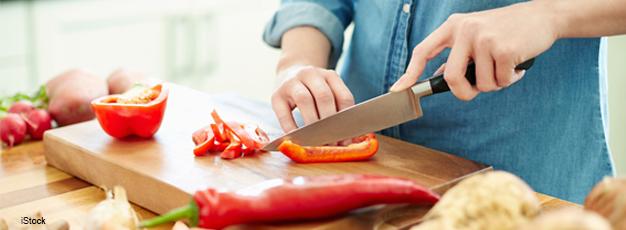 Suppliers
Delivery
02
Suppliers will delivery ingredients weekly and brought in by our employees
Finally, the kits will be stored in the back until they are ready to be loaded into the trucks and sent to our customers.
[Speaker Notes: Jennifer: In order to maintain the integrity of the fresh foods, we have simplified the kit-making process into three main steps. This process begins with our suppliers delivering the ingredients. Next, these ingredients will be machine-washed, prepared, and packaged by our trained staff. And then, the kits will be shipped to our customers to enjoy.]
Finance
[Speaker Notes: Gary: Finance]
$623,571.96
with an interest rate of 7.5%, and a repayment term of 10 years, and monthly payments of $7,401.91.
[Speaker Notes: Misty: Our loan from Wells Fargo is a SBA 7(a) loan of $623,571.96,
with an interest rate of 7.5%,
a repayment term of 10 years, 
and monthly payment of $7,401.91]
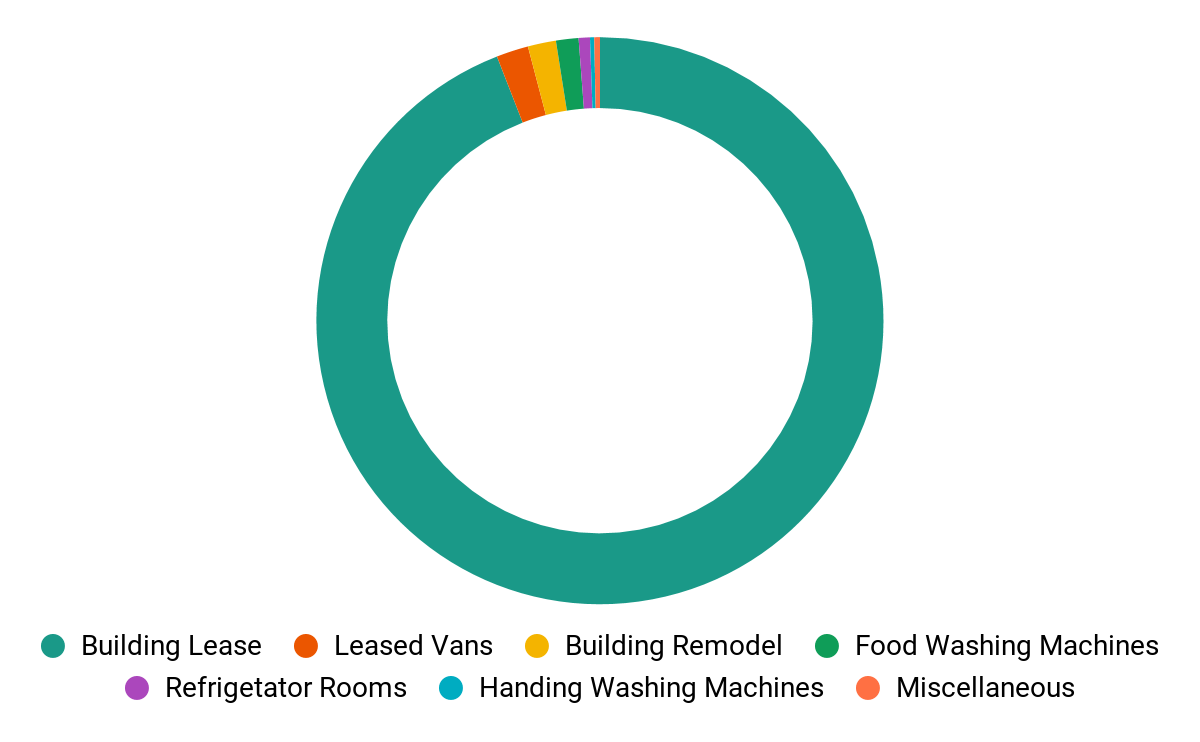 Expenses
$623,571
Expenses
[Speaker Notes: Gary: Our loan amount was determined by finding the sum of the expenses required to run this business for the first year. Any other expenses such as packaging, and advertising will be paid for by the revenue of our sales or the $5,000 which each owner will be investing into the company]
Obtaining loan
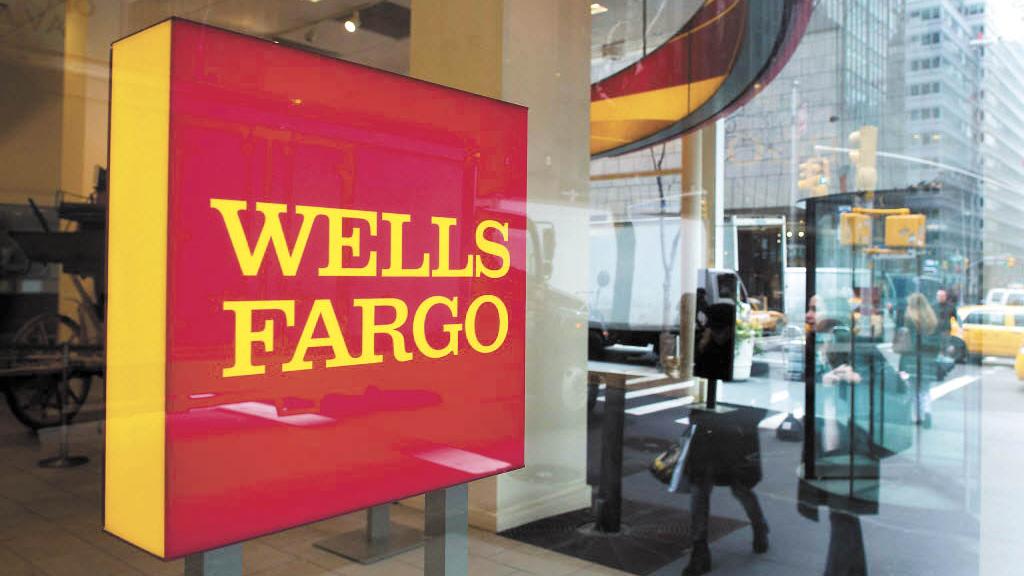 Three Steps to Obtaining a Loan:
Choosing Wells Fargo
Meet with a consultant
Show our business plan and use Misty’s expertise
[Speaker Notes: Jennifer: Before obtaining a loan, we first needed to choose a bank. We chose Wells Fargo because they loaned $35 billion in small business loans to companies with less than $20 million in revenue. As a small business, this greatly improving our chances. We then met with a consultant at Wells Fargo who advised us to request a SBA 7(a) loan. With Misty’s insight of business loans and our good credit, we were able to obtain the loan by showing the bank our business plan which includes tax returns, and financial statements.]
Assumptions
Loyal Customers
Delicious meals establish healthy eating habits, creating repeat customers.
Health
Our customers will care about their health and well-being.
01
02
03
Investment
People  will spend more money to save time and receive quality food.
[Speaker Notes: Misty: By creating this company, we have to assume that our customers will care about their health enough, to invest time and money to purchasing quality meals.This can be seen through the 42% increase in sparkling water sales by millennials. By removing soda from their diet, we can see millennials are becoming health conscious and are more likely to try our product. 

Jennifer: We must also assume that millennials will invest in our product. After researching and comparing the prices, we found that sparkling water is much more expensive than soda. Therefore, representing how millennials are willing to spend money on consuming foods that will improve their health. 

Gary: And our last assumption is that customers will remain loyal due to our reward system. Studies have shown that 22% of millennials are more likely to remain loyal to a brand due to its loyalty programs.

------
“Millennials are more likely than other generations to remain loyal to a brand because of its loyalty rewards (22%) and its company reputation or philosophy (15%) (Yes Lifecycle Marketing)”
 https://blog.accessdevelopment.com/customer-loyalty-statistics-2017-edition

And finally, our last assumption is that our product will prevent customers from resorting to fast foods in the future. Studies show that 22% of millennials are more likely to remain loyal to a brand due to its loyalty programs. This represents the effectiveness of OUR rewards program, which will increase the number of returning customers; and ultimately establish healthy eating habits.]
Vision
Selling to 3rd Parties
Increase Customer Base
Open Store Front
Contact a 3rd party to set up vending machines in downtown Seattle
After a year of launching our company, we want to increase our customer base to 35,000.
And our final goal is to open a storefront in the heart of Seattle
Year 2
Year 4
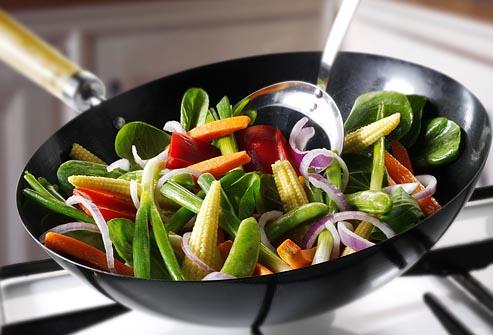 Year 3
Year 5
Year 1
Expansion
Launch Rewards Program
Expand our target location to serve a community of 400,000+.
Open  another warehouse to accommodate for increased demand.
After four years, we plan to introduce a rewards program.
[Speaker Notes: Jennifer: We have five main goals for the future.
Goal one is to Increase our customer base to 35,000
Goal two is to Expand target location to an area of 400,000+ people and Open another warehouse.
Goal three is to Contact a 3rd party to set up vending machines in downtown Seattle. 
Goal four is to launch a rewards program to incentivize the loyalty of our customers.
Our final goal is to Open a storefront in downtown Seattle to promote and sell more meal kits.]
Risks
03
02
01
Re-innovate how consumers purchase fresh and healthy meals (storefront)
Justify their needs for our product
Obtain the freshest and quality ingredients 
Put ourselves out into the media
Direct relationships with local suppliers
Work with retailers and 3rd parties
Market 
The market for meal delivery kit services is slowly dying.
Competition
What will set us apart from major companies?
(Hello Fresh, Blue Apron)
Target Market
Our target market (millennials) have less disposable income.
[Speaker Notes: Gary: We have identified three major risks concerning our company.
Our first risk is that our target market, young millennials. Young millennials have a less disposable income income will may conclude in an adverse result of less sales. The first step to our solution is to create a direct relationship with local suppliers. This allows us to obtain better deals to make our meals as affordable as possible. Our second step is to work with retailers and 3rd parties to increase demand and decrease the cost.
Our second risk competing against larger companies such as Hello Fresh and Blue Apron. One of the advantages of being a small company is the ability to resource ingredients within the local community. We will use fresh ingredients as a marketing technique and establishing a strong relationship with our customers.
And the third risk is that the meal kit industry is slowly declining. We will combat this by re-innovating how customers purchase fresh and healthy foods by opening a storefront.]
Stability and Growth
Loyal Customers: Strong connection, feedback, rewards program
Expansion: Warehouse, vending machines, storefront
High Quality Products: Fresh, organic, local, seasonal
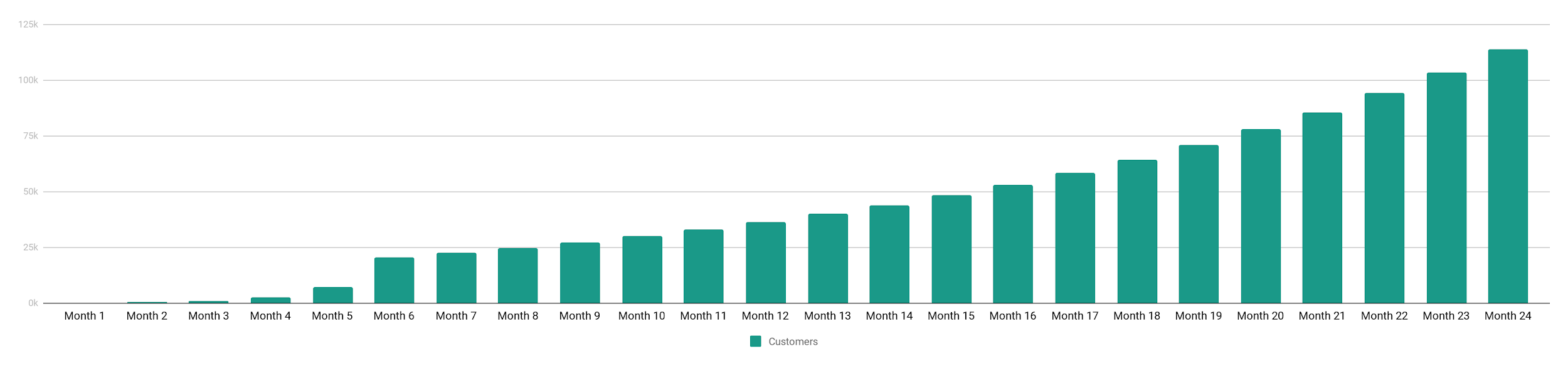 [Speaker Notes: Misty: 
For a company to be truly stable, it must have loyal customers. This will not be a problem as we strive to create connections with our customers, and incentivize our customers to retain their loyalty. After establishing our customer base, we will continue with our plans of expansion by opening more warehouses and contacting 3rd party vendors. This means we will be able to gain more profit. With this profit, we will provide our customers with a larger variety of high quality foods. Which will encourage more loyal customers. As you can see, this is a never ending cycle of building the stability of our company.

Jennifer: This cycle of stability will allow rapid growth for our company. As you can see on the graph, there is a steep increase of customers for the first 6 months due to our concentrated efforts on advertising and promoting our business. For the following months, we plan to shift our attention to improving our product by contacting more local suppliers. All together, this will allow our company to be successful and long lasting.

-------------------
Month 1: 100
Month 1-6: Rapid Increase, focusing profits on advertising
Month 7 and beyond: Focused on improving quality and customer relationships
Month 24 (2 years): 120k]
Thank you.
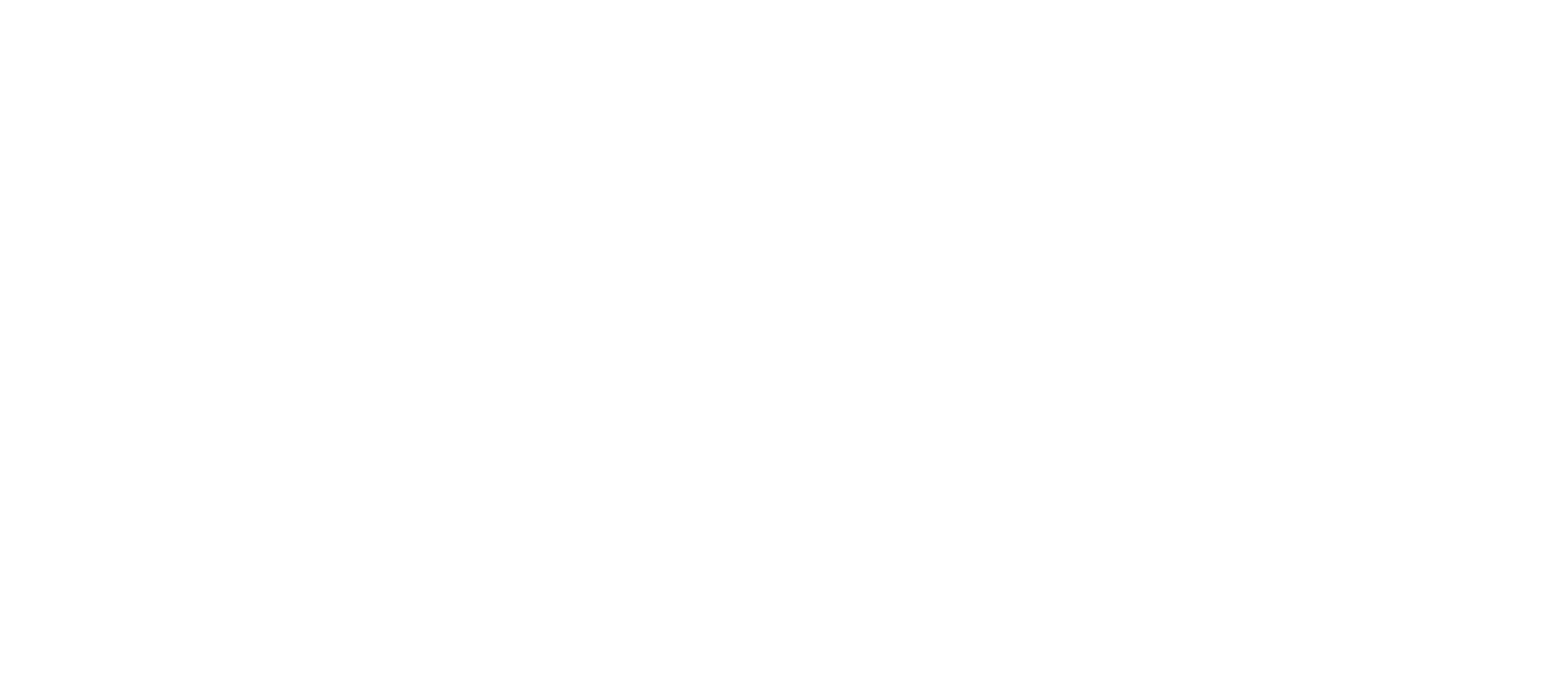 Restart your life with fresh foods!
[Speaker Notes: Gary: This concludes our presentation. We thank you for your time and we would be happy to answer any questions you have for us.]